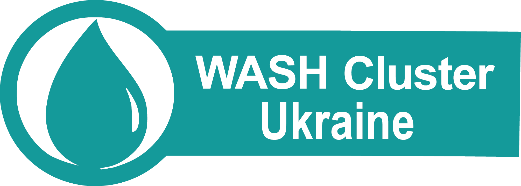 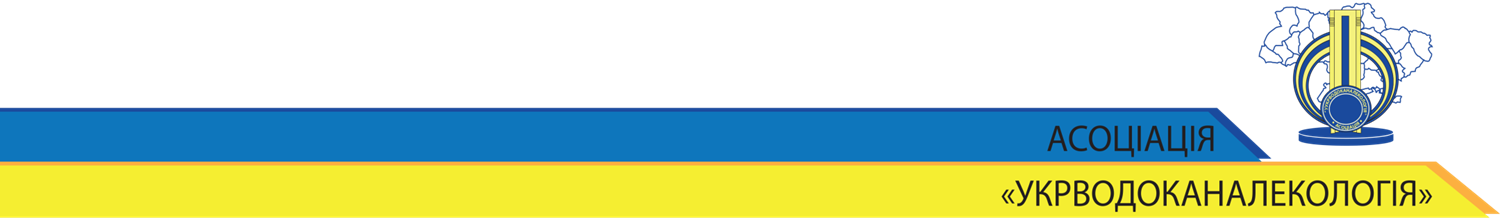 Technical Cell VK
May 13, 2025
Technical Cell VK координація та реагування
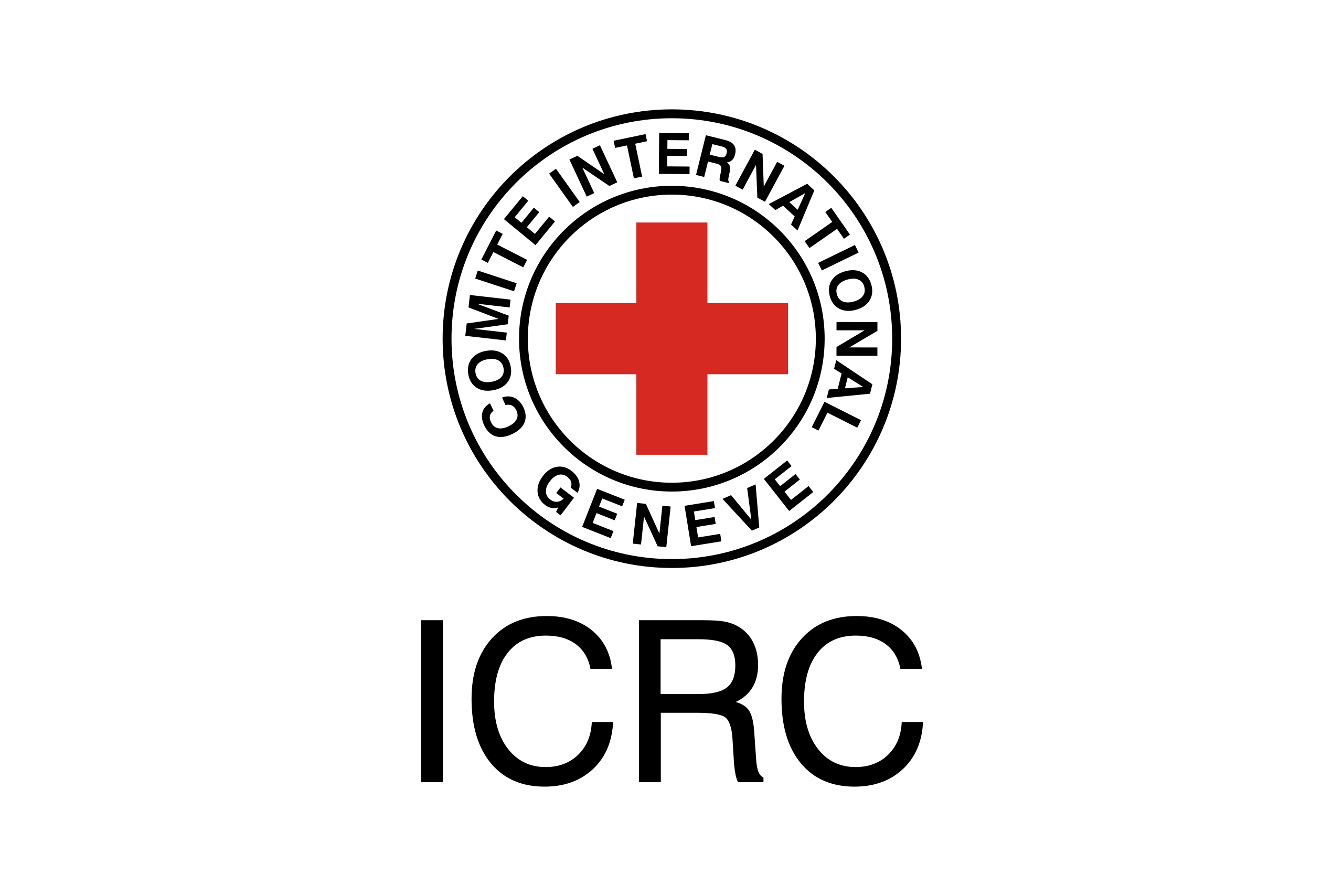 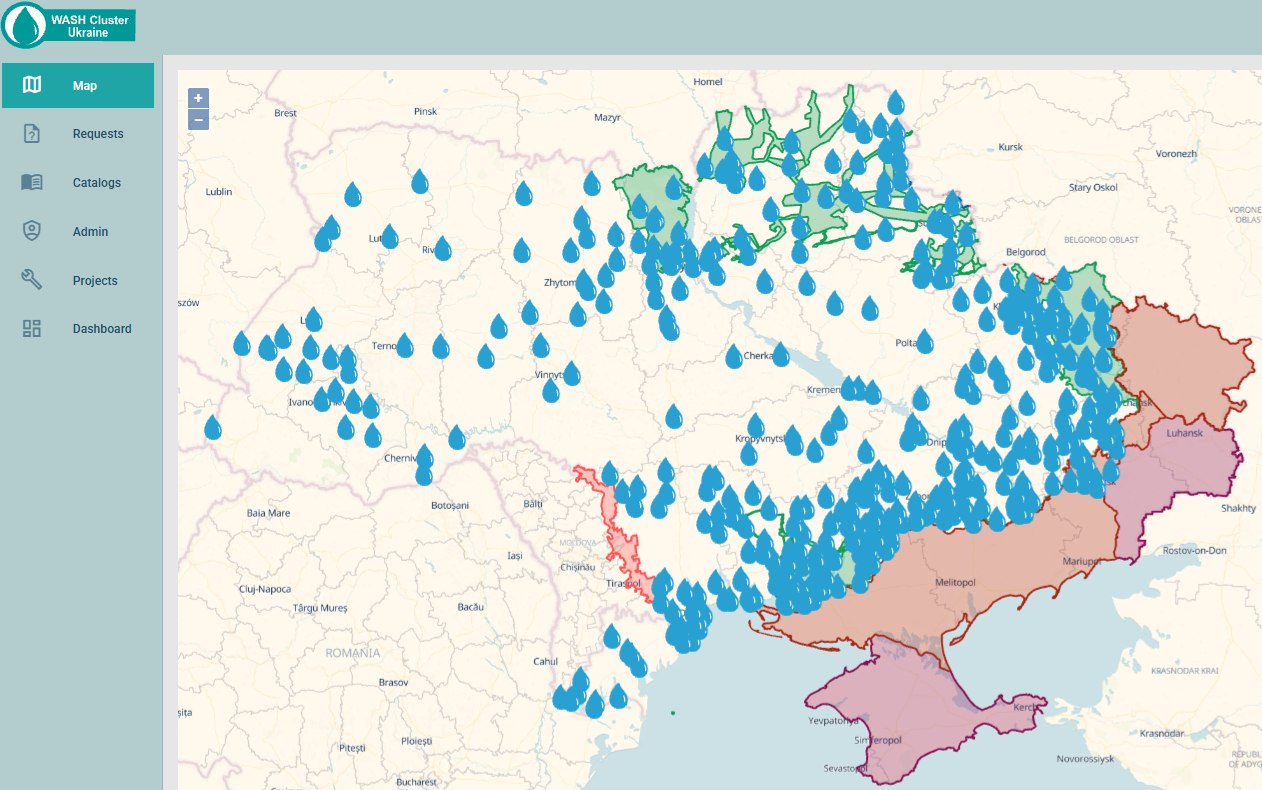 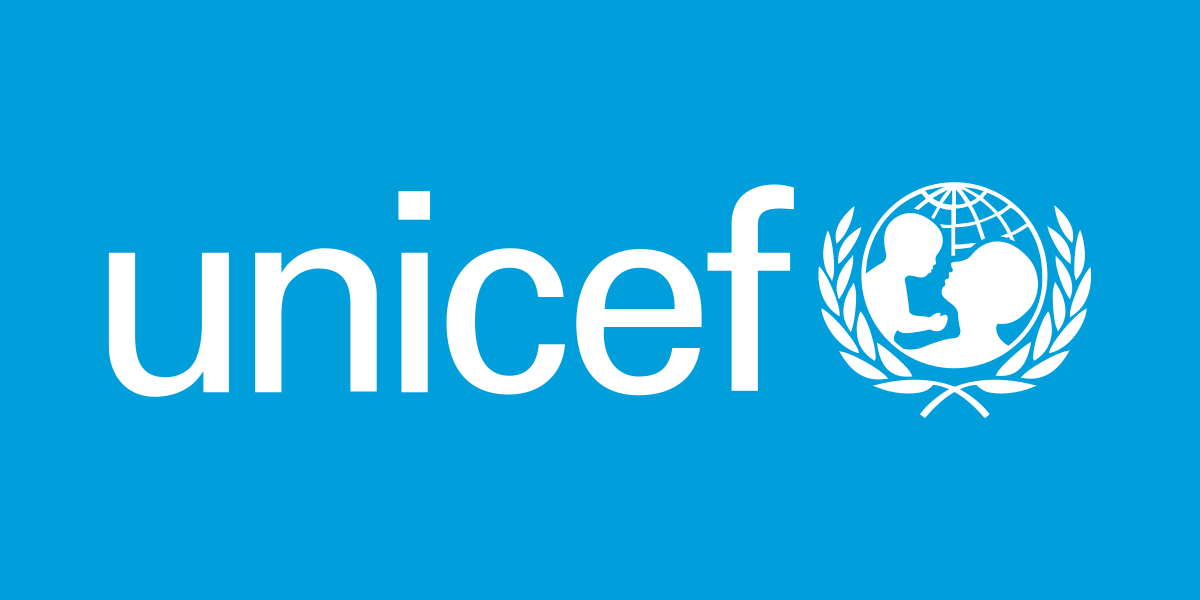 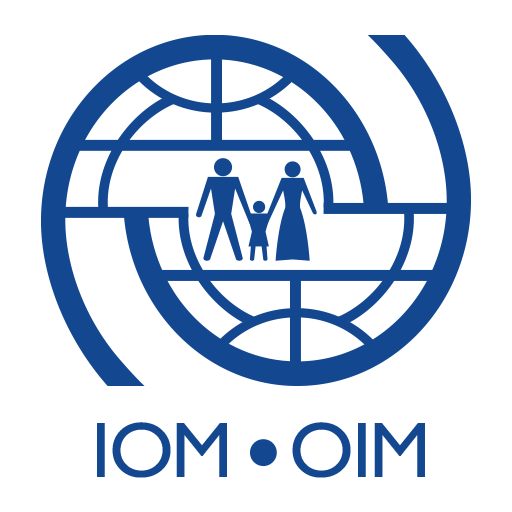 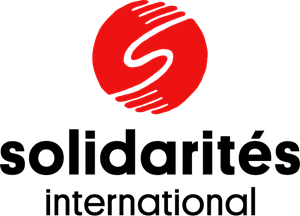 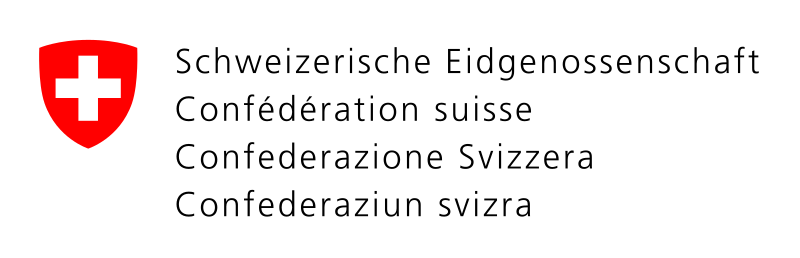 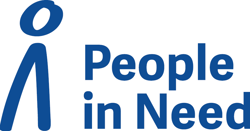 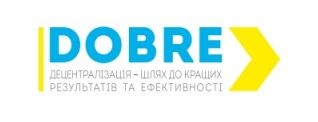 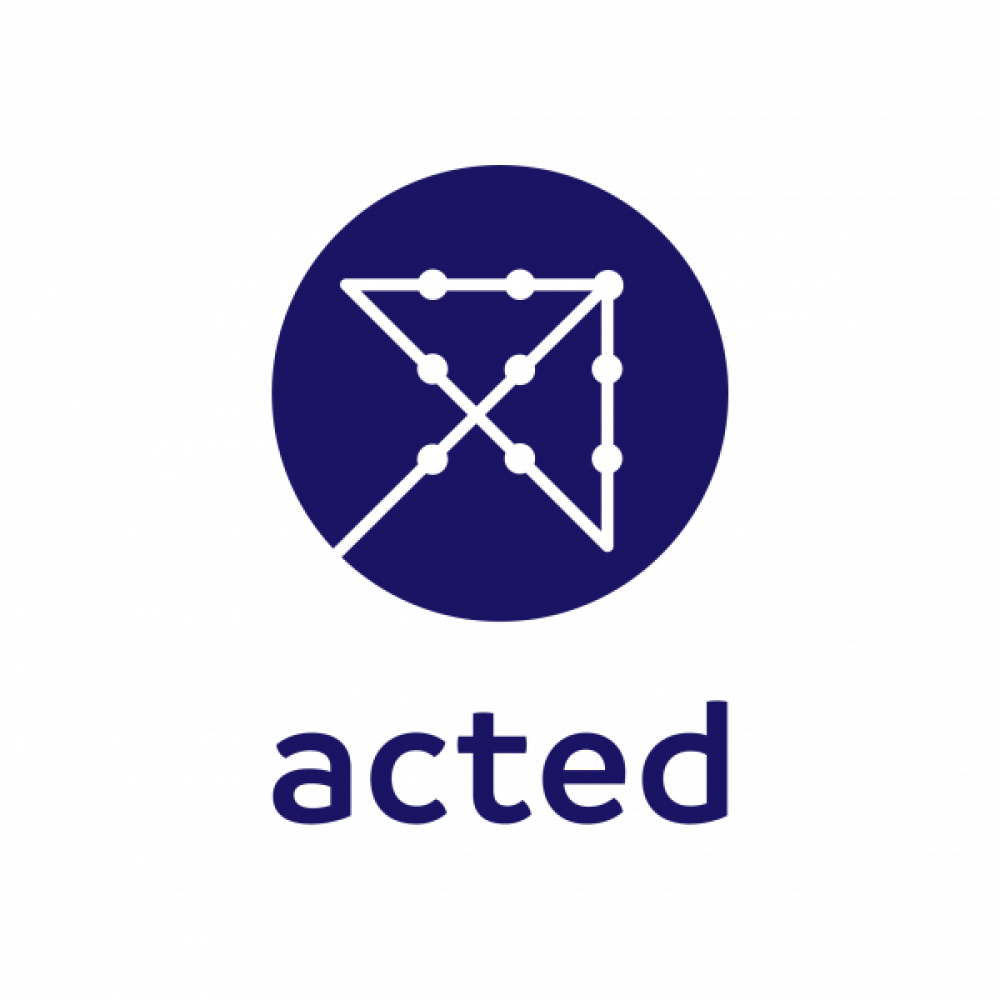 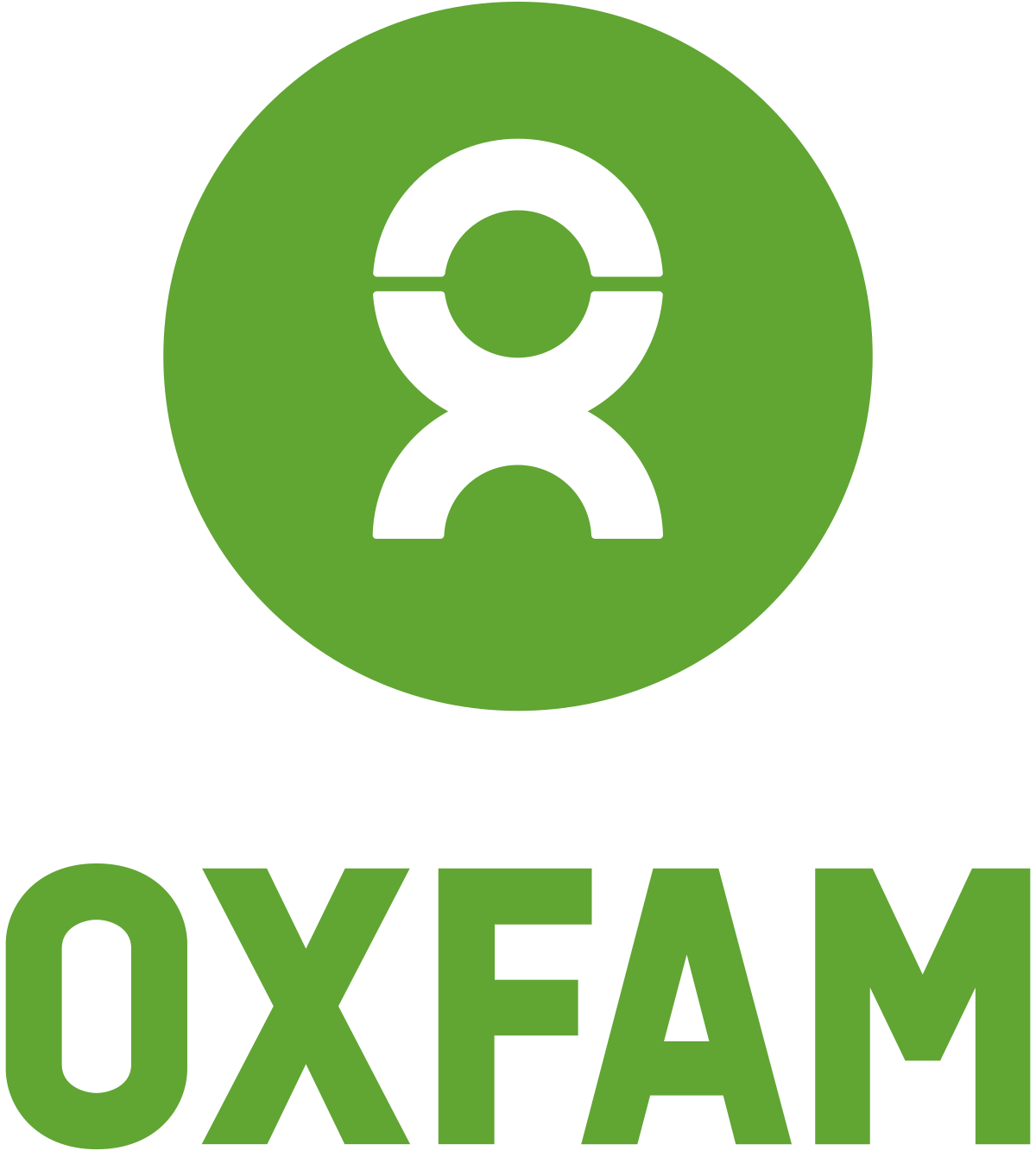 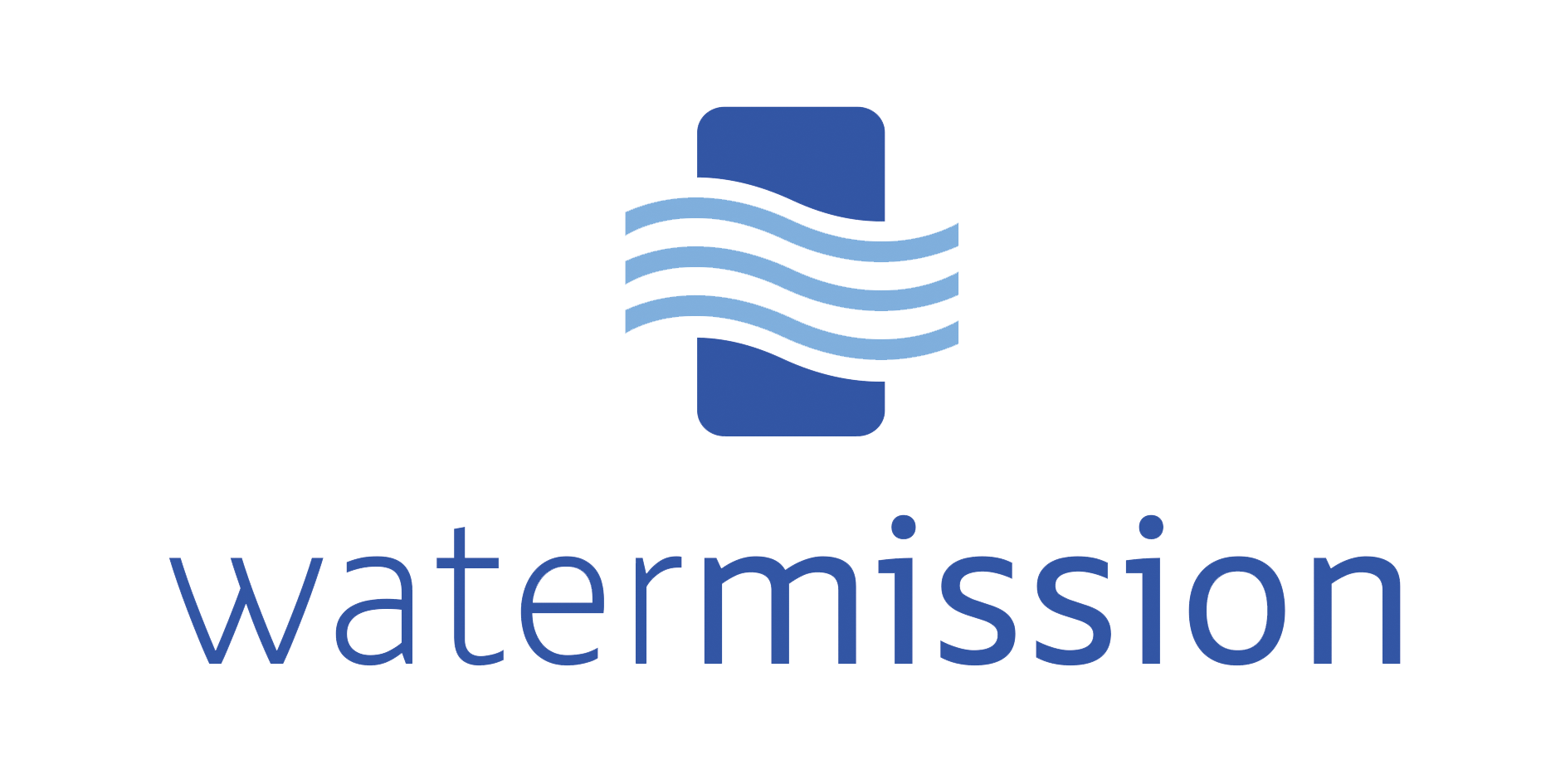 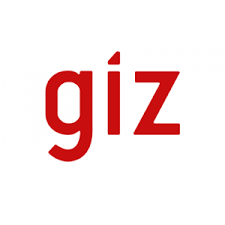 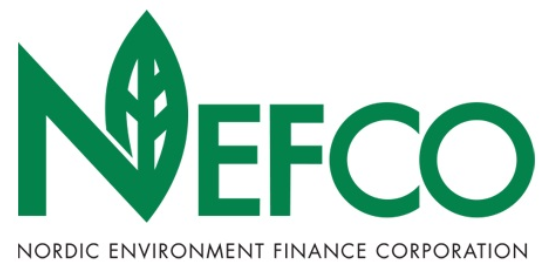 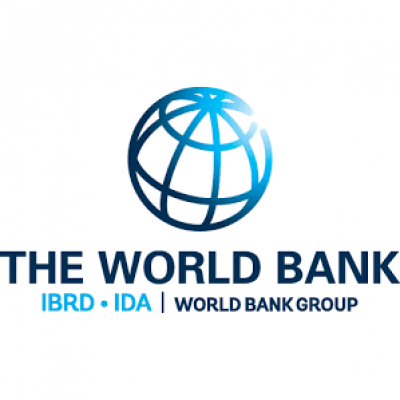 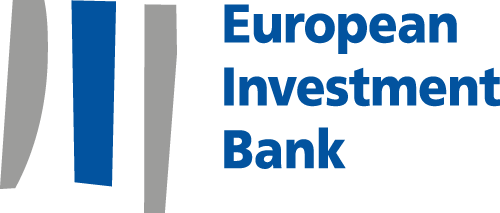 2
Technical Cell VK координація та реагування
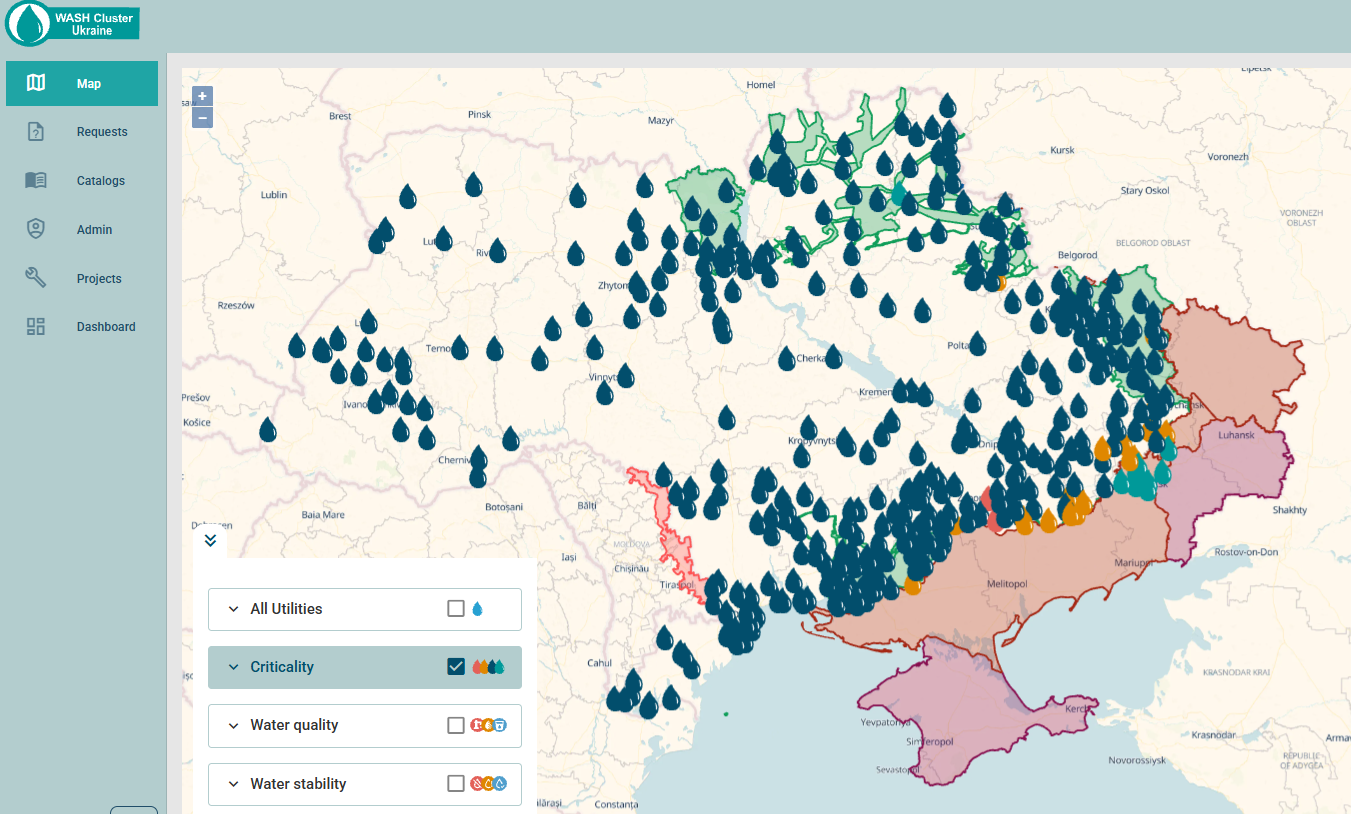 3
Technical Cell VK координація та реагування
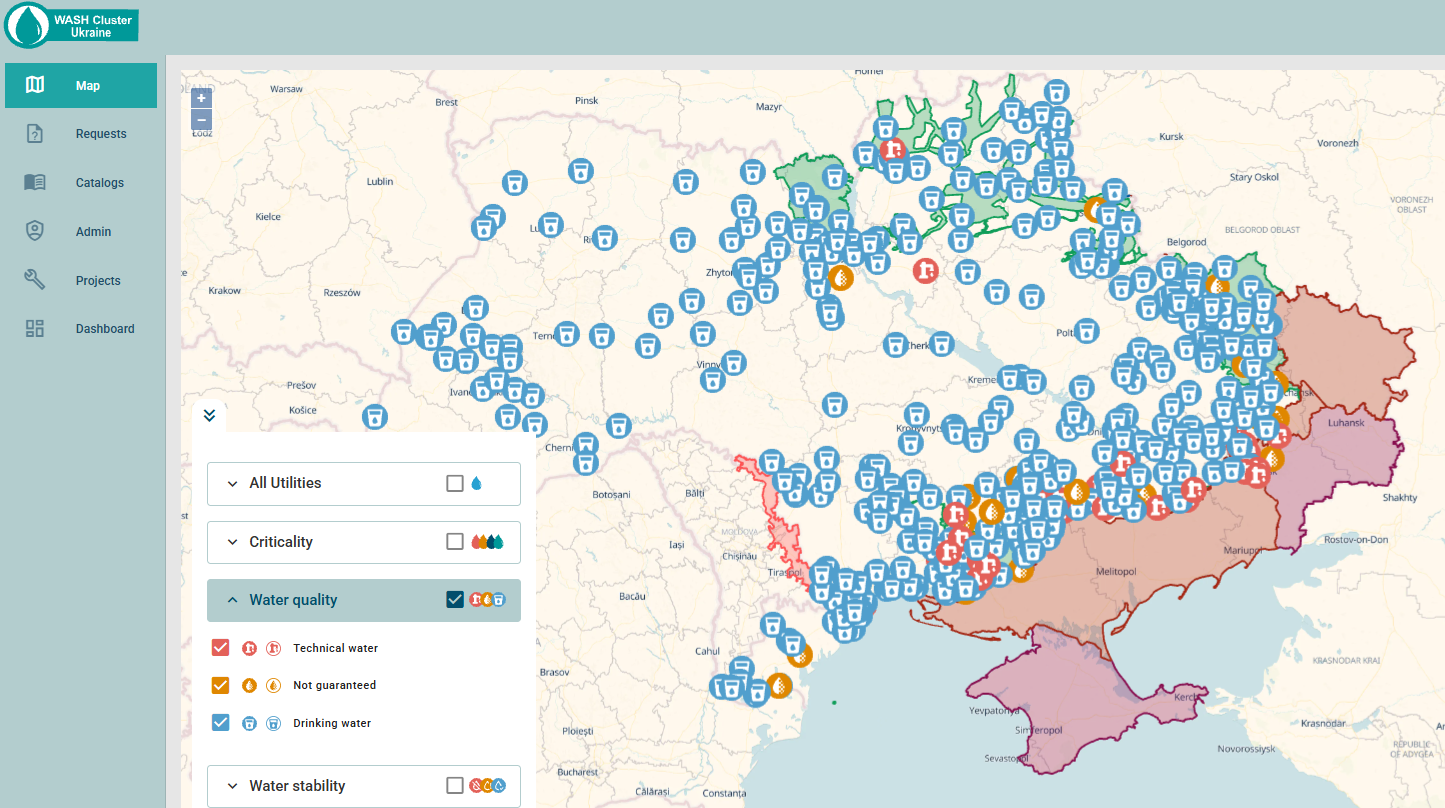 4
Technical Cell VK координація та реагування
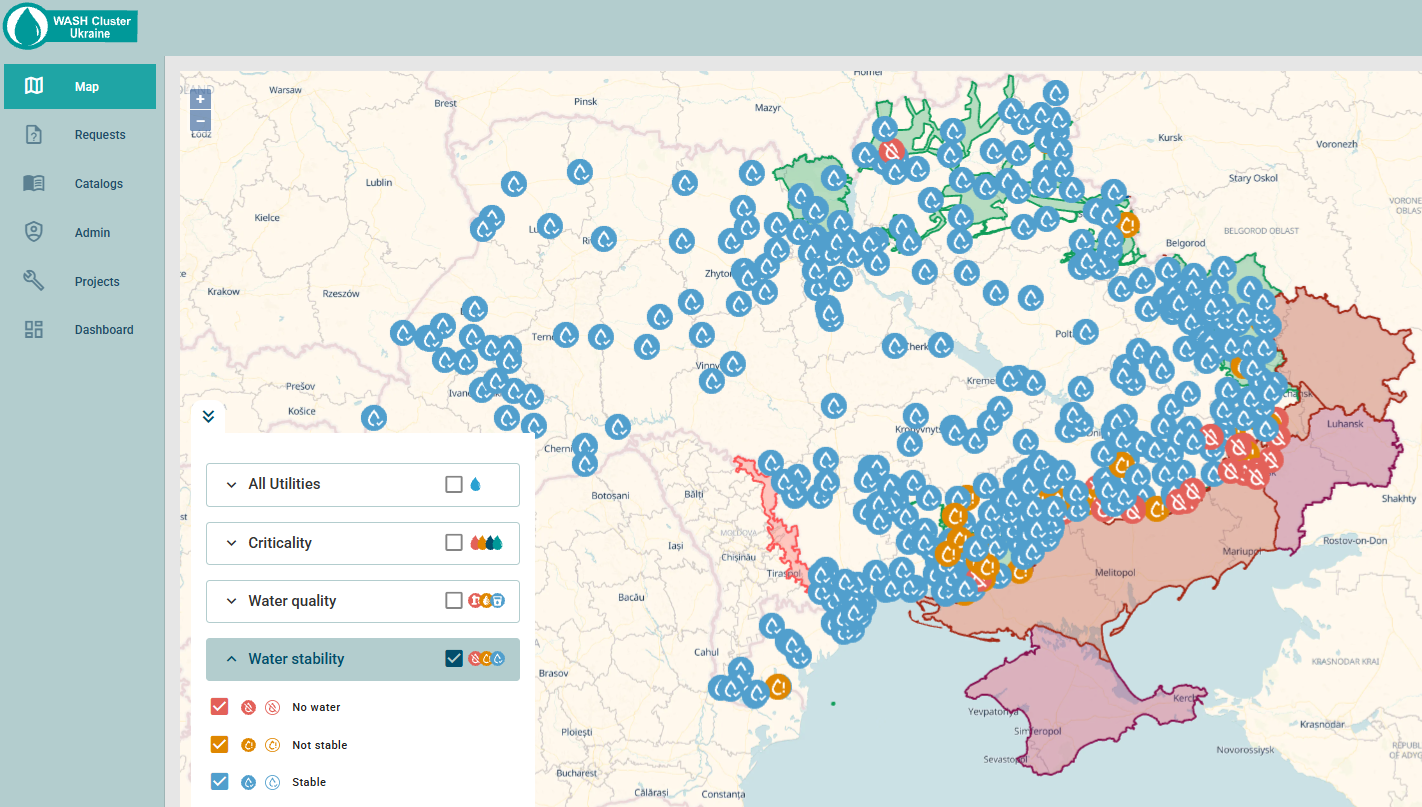 5
Technical Cell VK координація та реагування
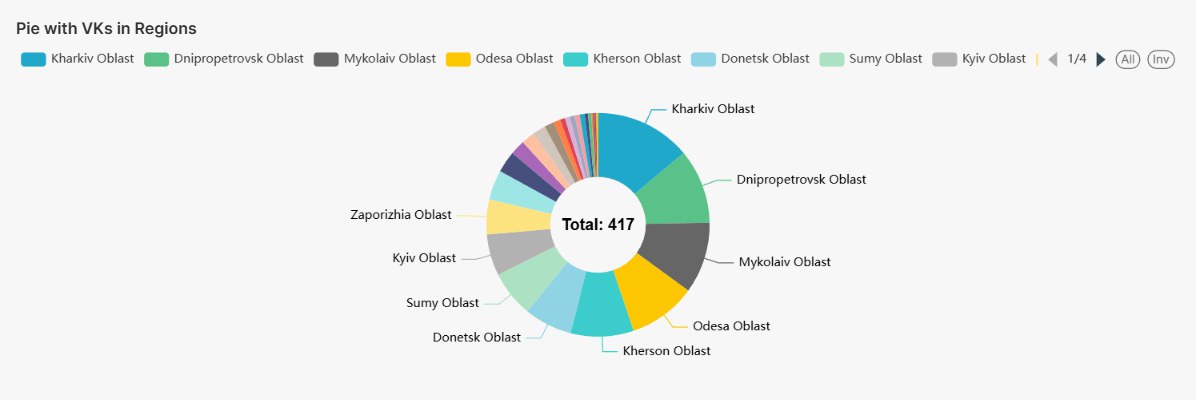 6
Кількість людей які мають централізоване водопостачання в Херсонській області підконтрольній Україні
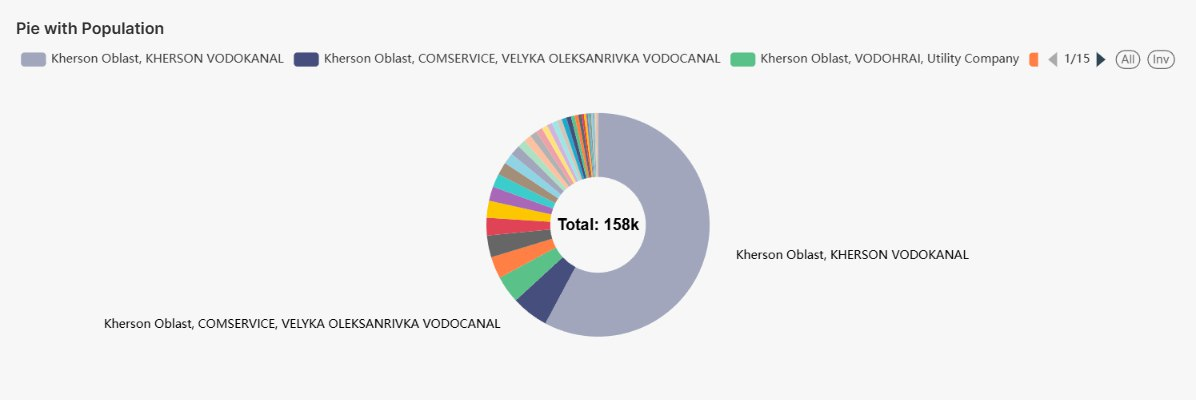 158 000 людей має централізоване водопостачання
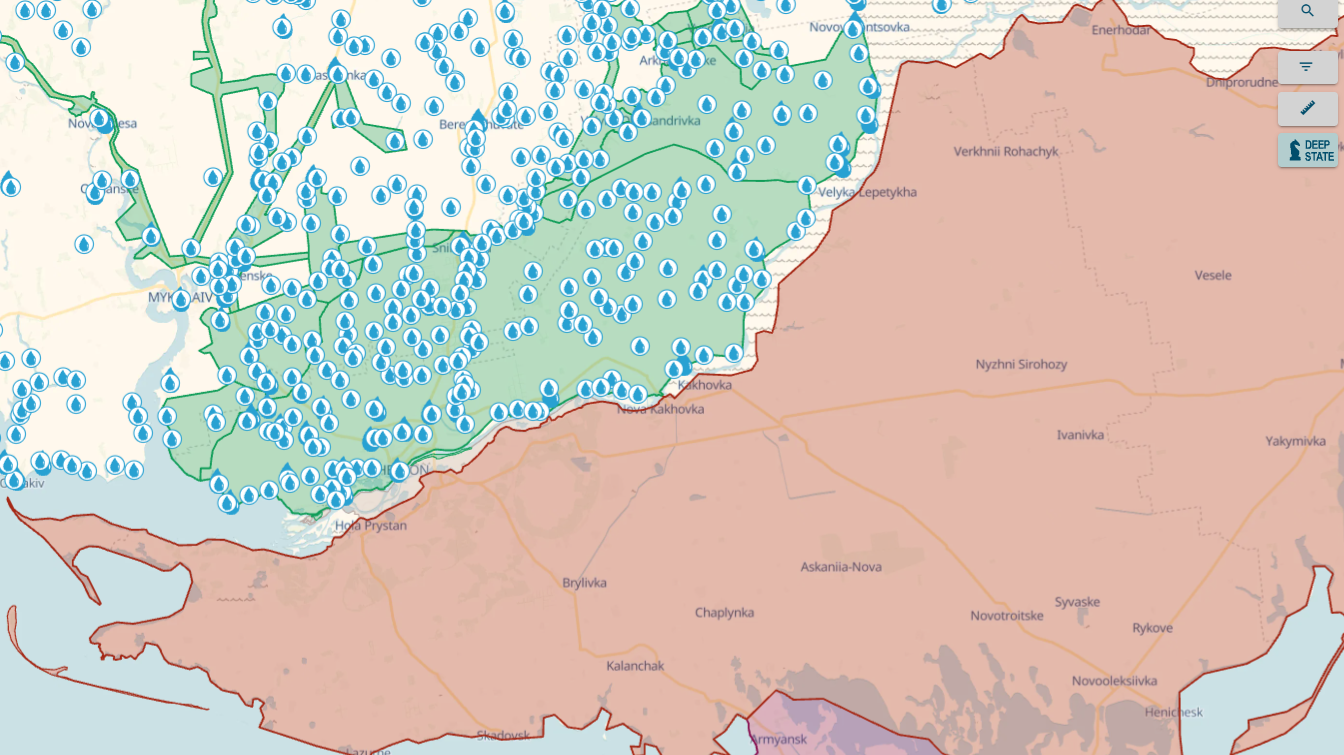 7
Technical Cell VK координація та реагування
?

Чи є у вас запитання, або щось, що ви хотіли б прокоментувати?
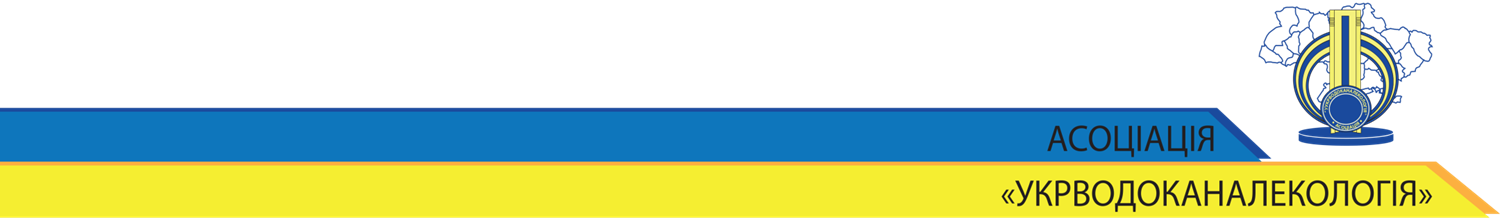 Vodokanal Cell​
Ruth Mirjam Sick (SDC), Technical Cell Lead: rsick@unicef.org
Andrij Nikitin, Technical Cell focal: andrij.nikitin@gmail.com​
Olia Gorbatova, Technical Cell IM: olia.gorbatova.1986@gmail.com
Оleksander Kozak, Technical Cell focal: kozakav@gmail.com​
 ​
Дякуємо! / Thank you!